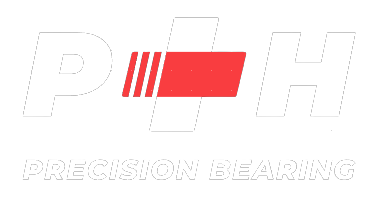 고열 베어링 200/250/350도
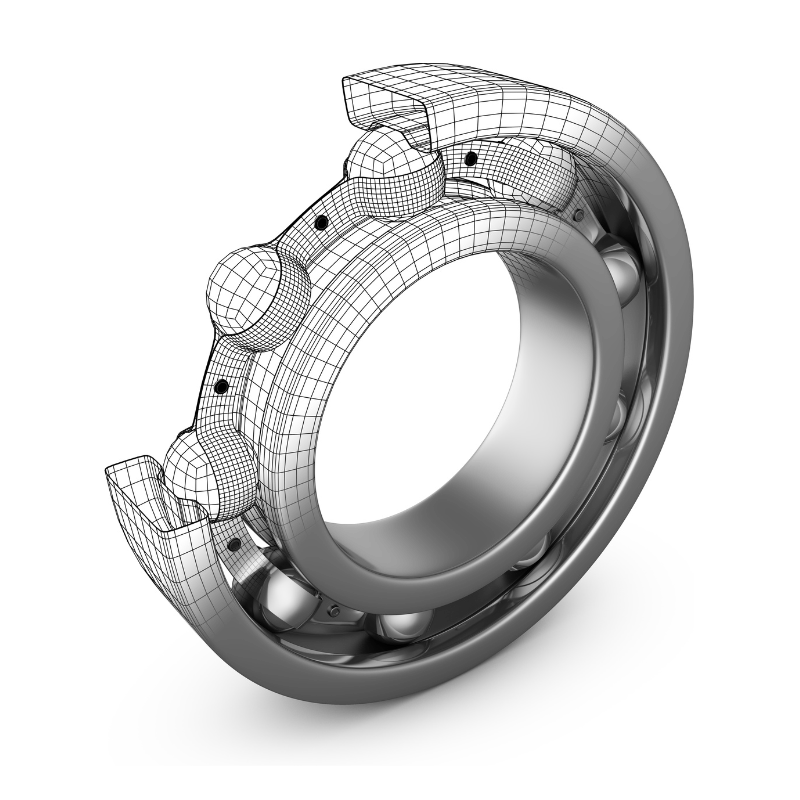 www.pitchkorea.com
HT200최대 사용 온도 : 200도 
HT280최대 사용 온도 : 280도 
HT350최대 사용 온도 : 350도 * 작동 스피드는 0~250 rpm 이하로 제한

공통 적용 사항스틸 리벳 케이지C4 클리어런스 틈새2ZR 실링 봉인인산 망간 코팅
HT200Temperature limited : 200℃
HT280Temperature limited : 280℃
HT350Temperature limited : 350℃* Operating speed must be 0~250 rpm.

Components of common applicationSteel rivet cageC4 clearance2ZR sealingPhosphated coating
HT200 - 60
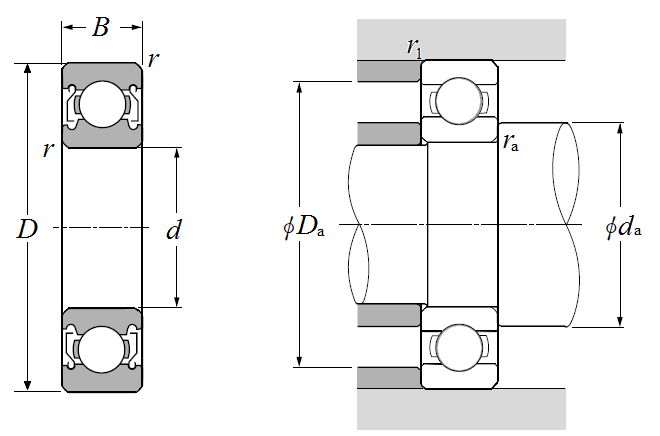 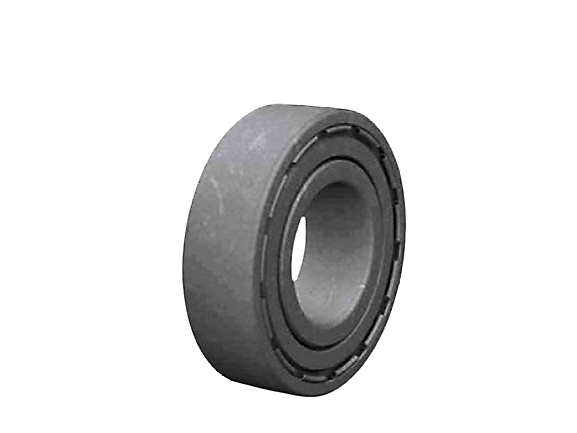 HT200 - 62
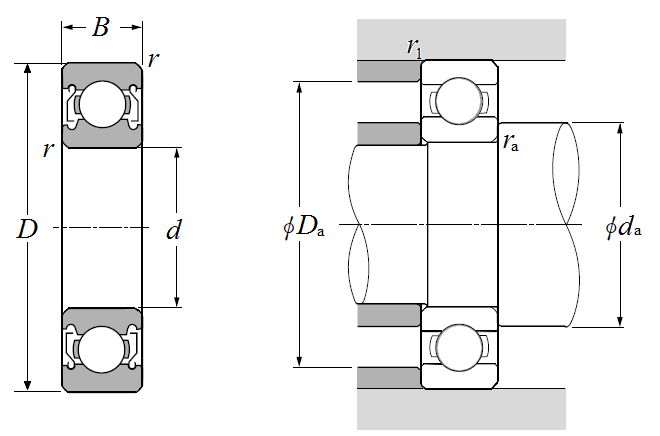 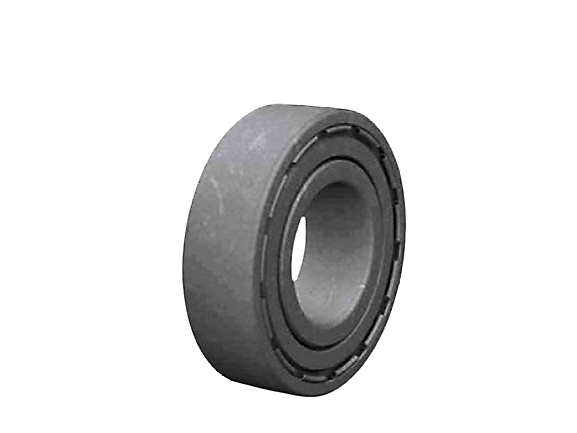 HT200 - 63
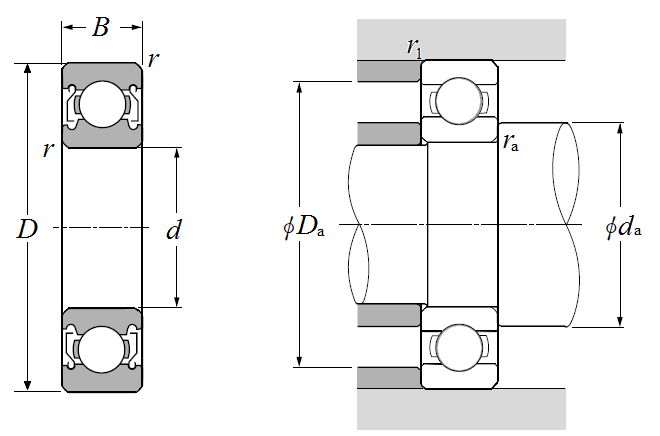 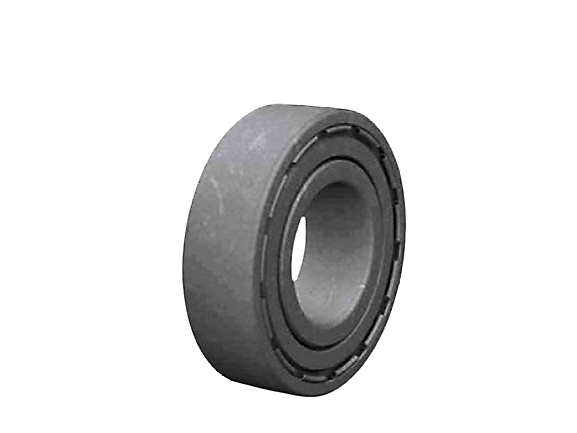